MSc IB Organisation:Management, Change and Consultancy
Maastricht University, School of Business and Economics
Developing your leadership abilities

Dr. Hannes Guenter
Associate Professor of Organizational Behavior
What is this thing called organisation?
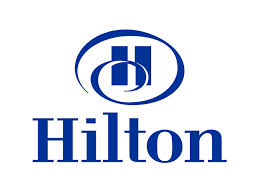 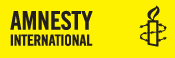 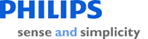 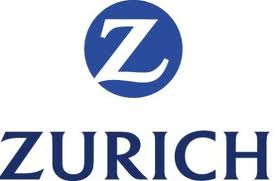 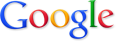 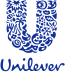 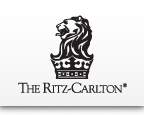 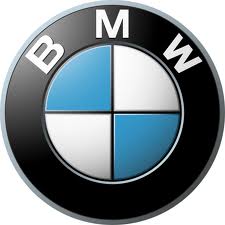 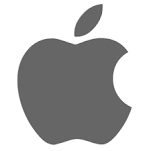 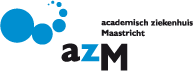 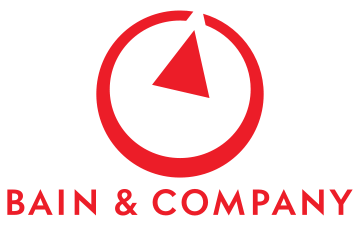 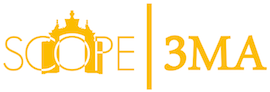 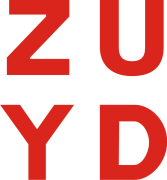 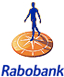 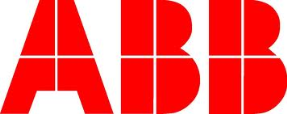 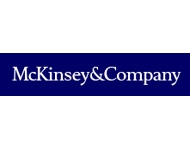 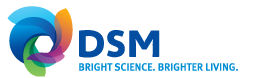 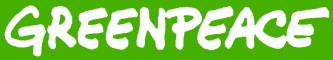 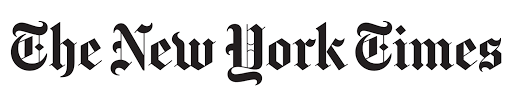 Why should you choose Organisation: Management, Change and Consultancy?
If you are eager to learn...
How to lead and manage an organisation
How to analyse organisational processes
How to sharpen your critical thinking skills and develop your leadership abilities 
Know how to provide solutions to increase organisational effectiveness
Work in the field of consultancy, human resources, general management
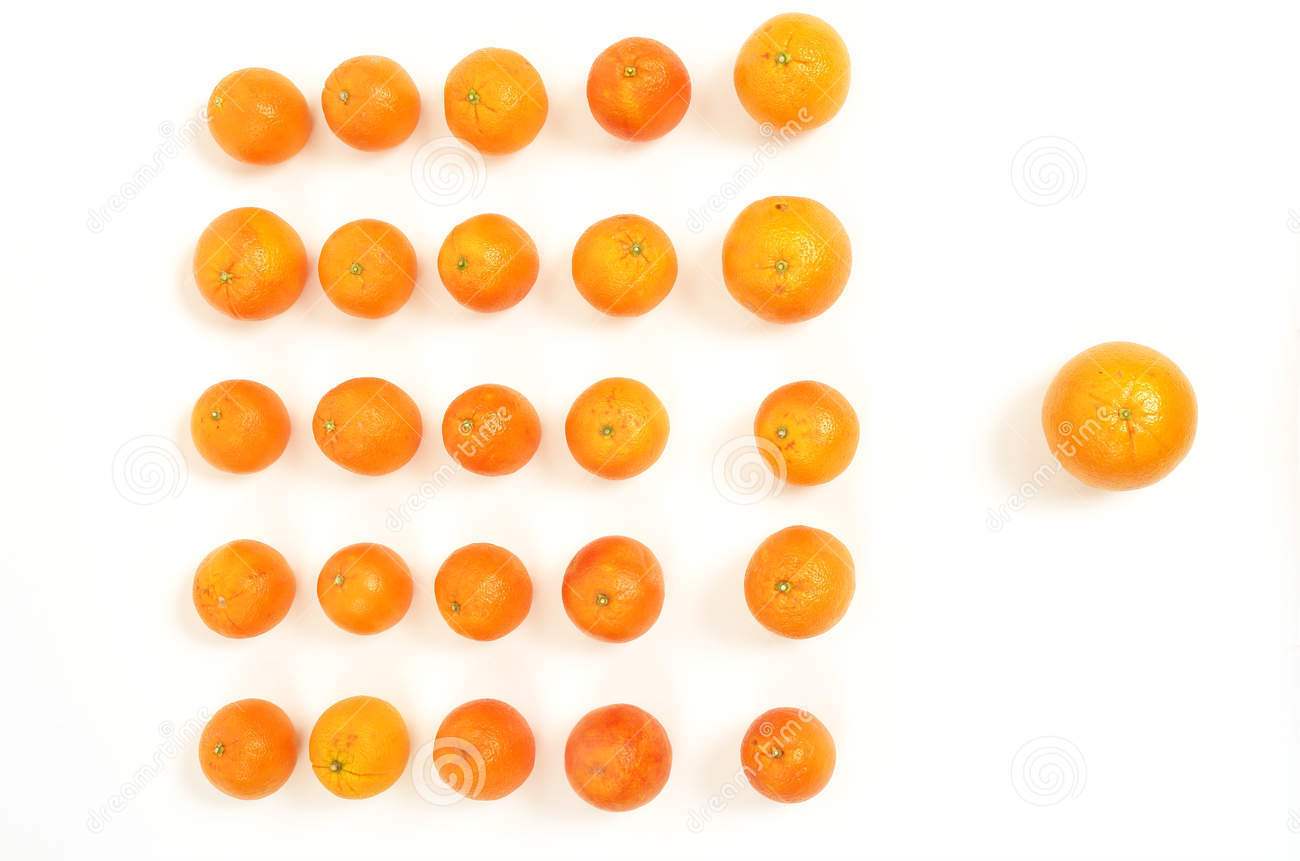 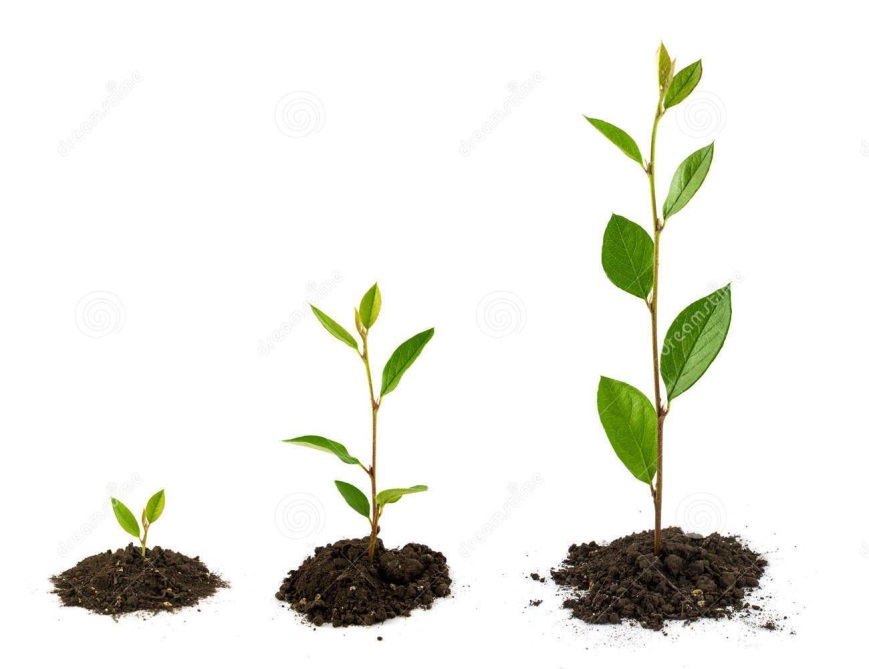 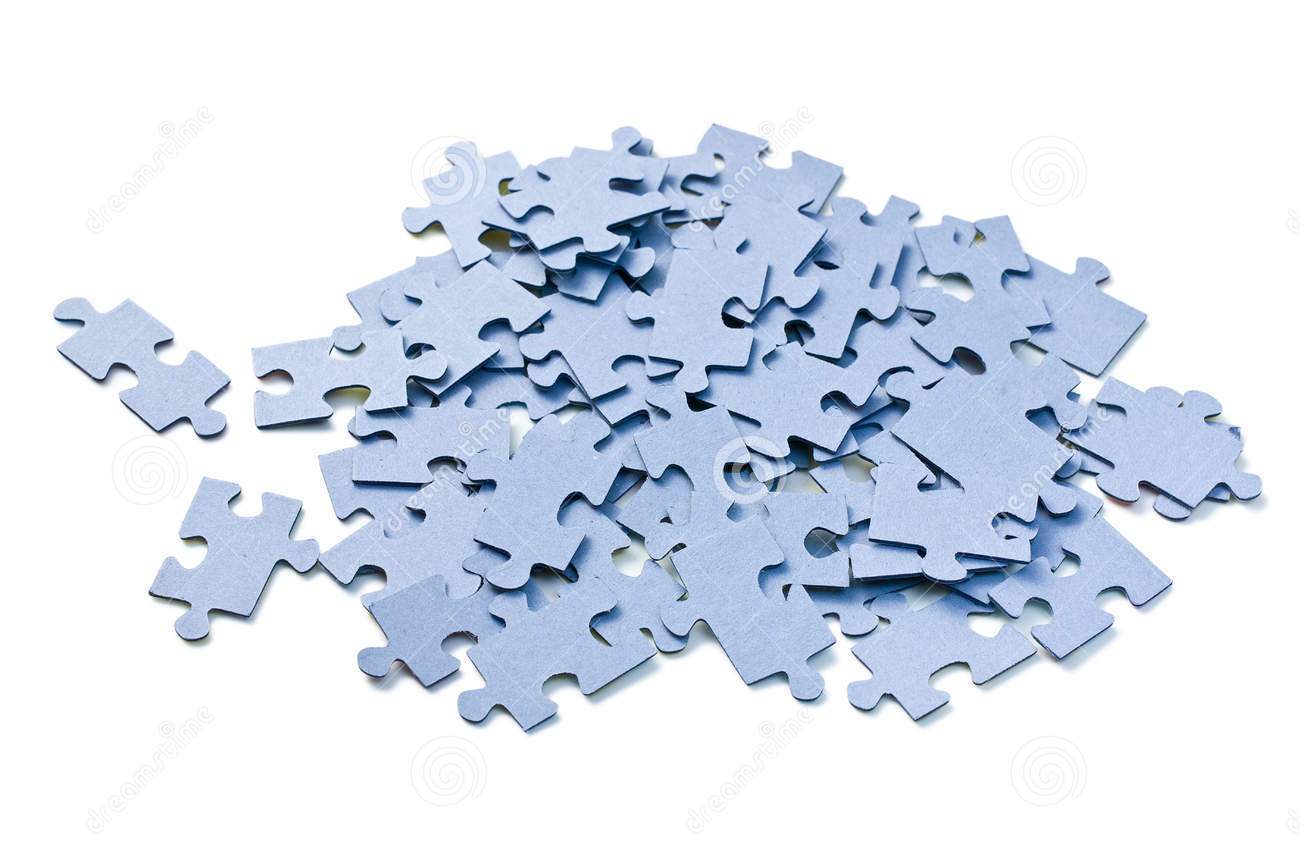 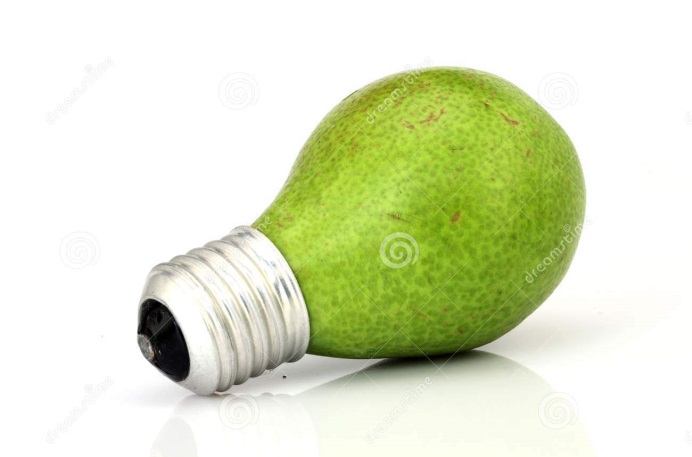 The track structure
Block
Organisation: Management, Change, and Consultancy
1
4
Leadership
Organizational Change and Consultancy
Data Analytics
5
Managers@Work
Elective
2
Organizational Learning
6
3
MSc Thesis Skill
Writing the Master’s Thesis
Completing the Master’s Thesis
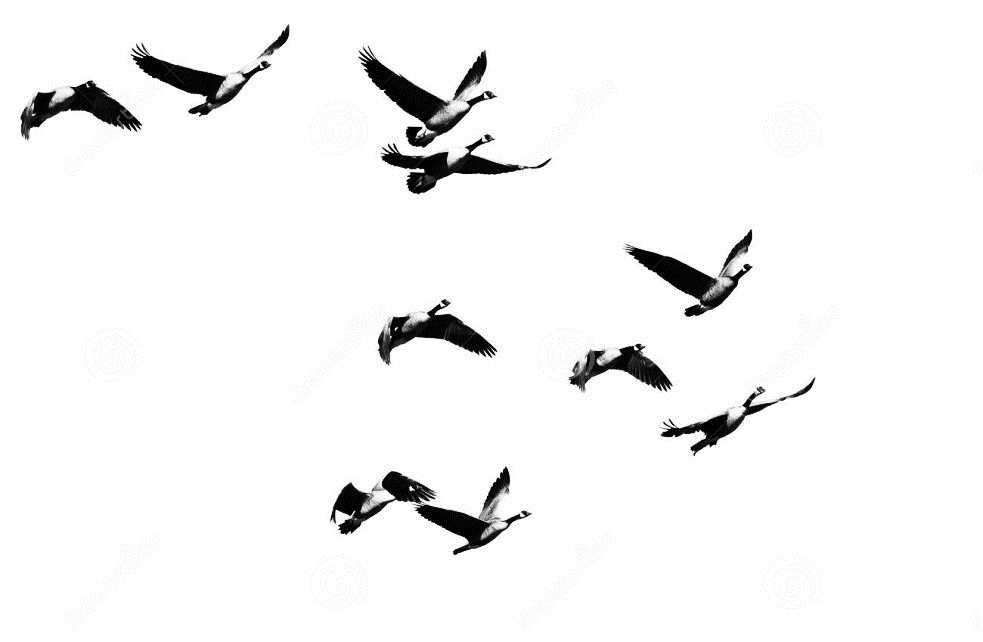 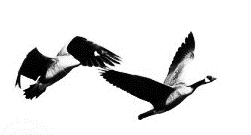 Leadership
Leadership is a specialized role and a social influence process
Leadership is not a one-way street      but an interactive process between leaders and followers 
There is no leader without a follower
“The first follower is actually an underestimated  form of leadership” 
 					                                   Derek Silvers
Leadership
Understand leadership theory and learn about the evolution in leadership thinking 
Explore practice of leadership: for example, by studying practitioner-oriented articles
How to lead yourself (so you can lead others): Self-assess and develop your leadership capacities
Critical thinking and reflection are important pillars in this course
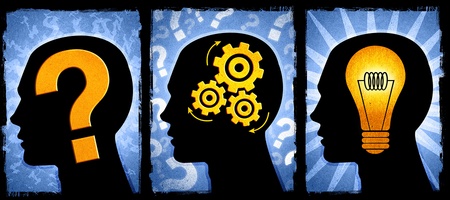 Data Analytics
Quantitative methods for problem-solving and research 
Generate insights that improve management decision-making
R language for statistical analyses
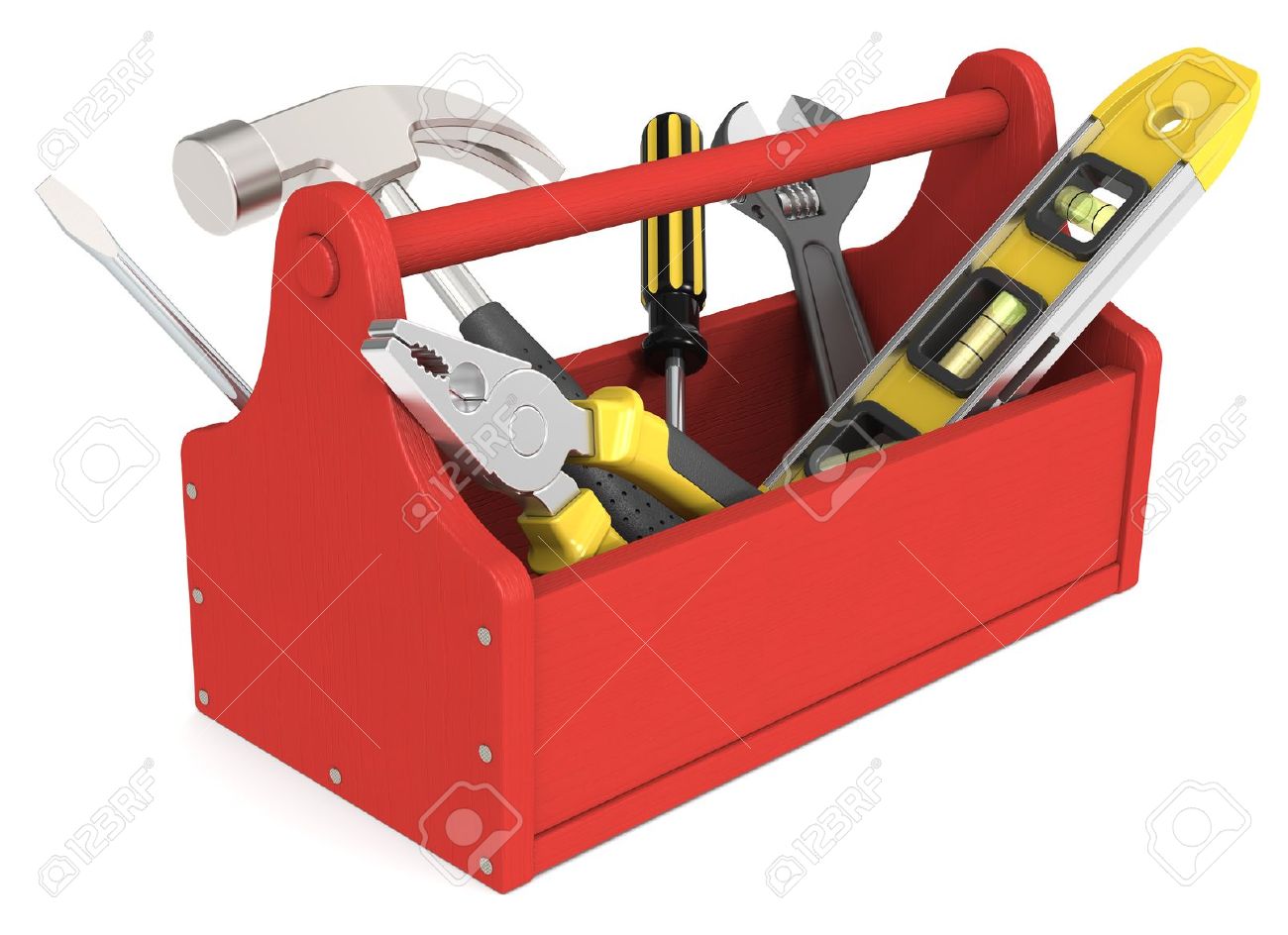 Managers@Work
The actual practice of management means mastering complexity, uncertainty and performance 
Managerial practice is a dynamic mix of craft, art and science
Managers need to deal with information, people and tasks
They are responsible for the future of business and society, including sustainability
Students will interview and shadow real managers  and meet/talk with them at a managers’ forum
Managers@Work
Evidence-based management (“what works”) is a dominant methodology, not just for the course but also for managerial practice
Evidence-based: basing one’s judgment on business facts & figures, best practices, rely on research and on professional experience from within and outside the firm
Evidence-based is more easily said than done - all depends however on the quality of the evidence and the quality of the manager’s judgement and decision-making
Managers@Work
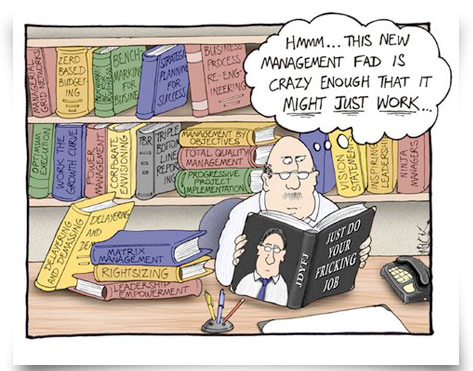 Electives
Choose your own course from a wide range of options
From another MSc IB Program
Or: Multidisciplinary Business Challenge
Broaden your horizon and go the extra mile!
Skills Training: Writing the Masters’ Thesis
Understand the basic requirements of a Master’s thesis
Learn how to get from a broad research interest (e.g., top management teams) to a specific research model to be tested empirically
Learn about research design, data collection (e.g., questionnaire study), and statistics
Two-week period with expert lectures and meetings with MSc thesis supervisor
Organisational Change and Consultancy
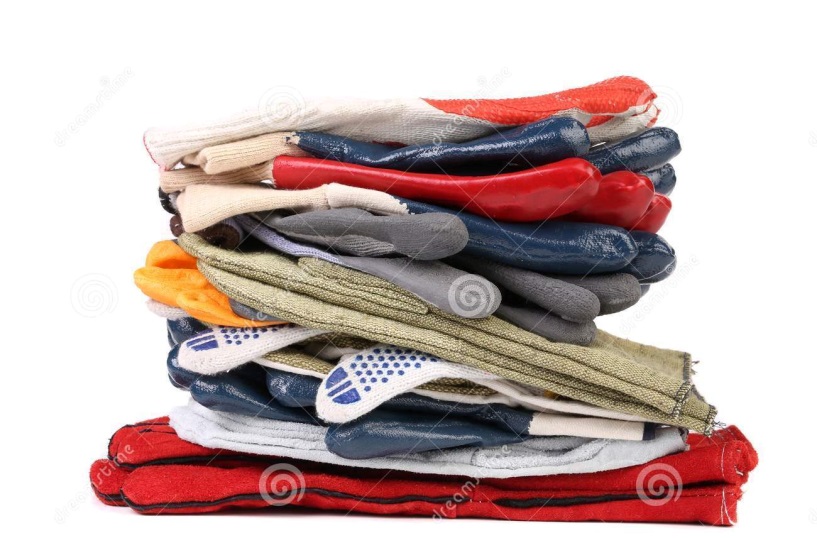 Organisational Change
Learn about the benefits and risks of change
How to lead change? 
How to reduce resistance to change?
Consultancy
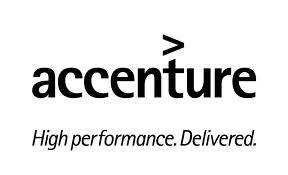 Understand the role of management consultants
Discuss the effects of consultants and how this depends on the relationship with the client
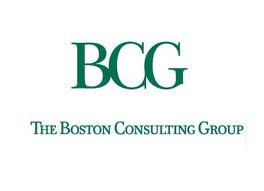 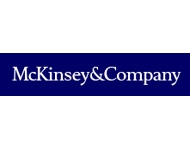 Organisational Learning
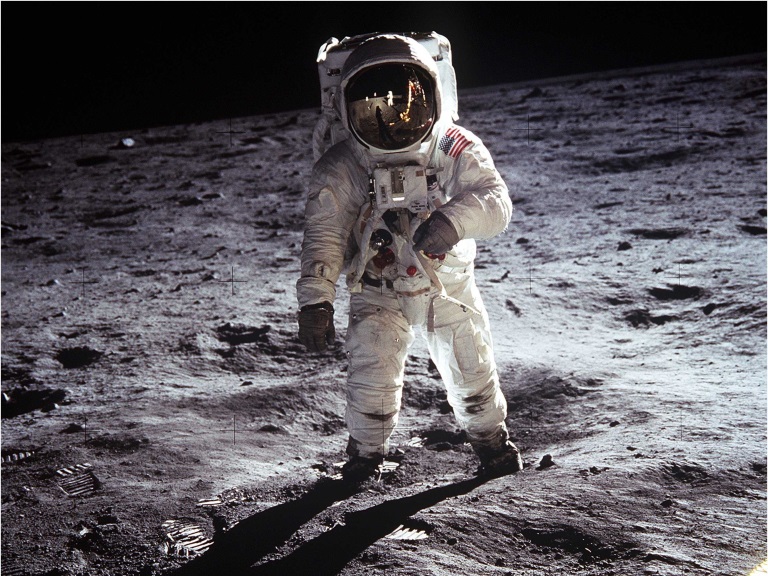 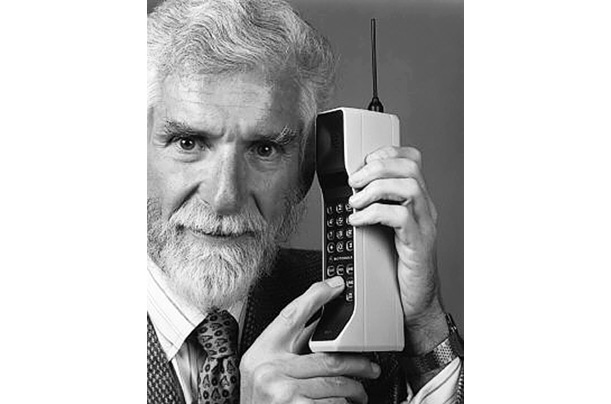 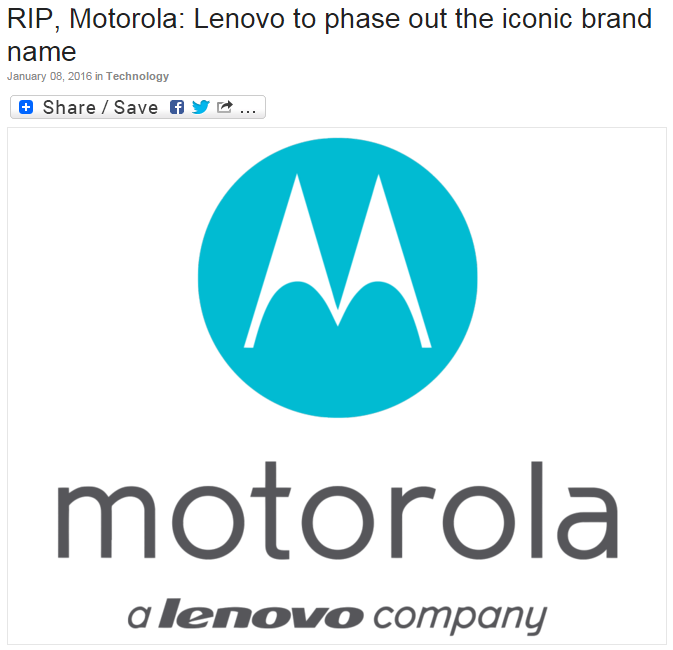 “This is one small step for man, one giant leap for mankind.”
Designing Learning in(to) Organisations
HRM & Design
Training
Selection
“Processes”
(Physical) Environment
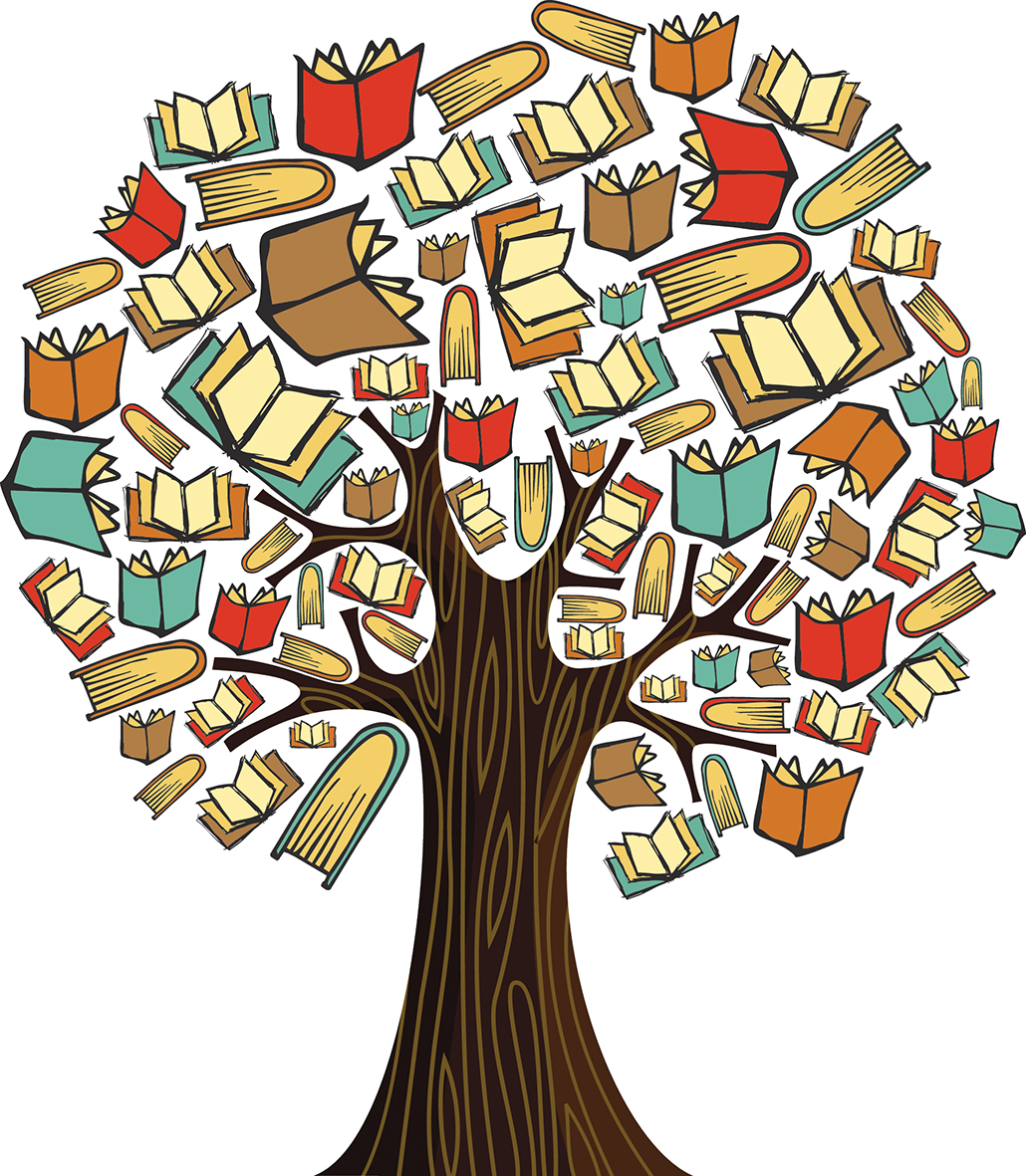 Multi-level
Individual
Interpersonal
Leadership
Teams
Culture
Structure
Writing the Master’s Thesis
In-depth scientific study of an organisational problem
Academic relevance
Managerial relevance
Relevance to you
Thesis completed over the course of seven months
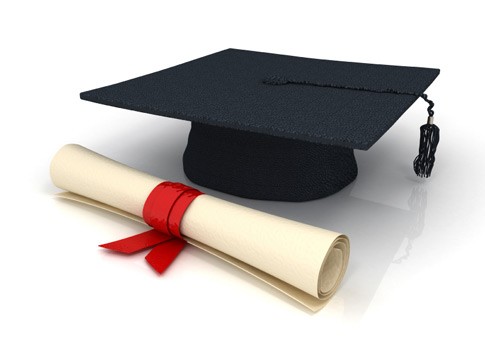 Is IB Organisation: Management, Change and Consultancy right for you?
Be eager to learn what it takes to become a good manager and leader
Be curious about why and how people behave the way they do in organisations, and how to influence behaviour at the workplace
Be interested in developing your analytical skills
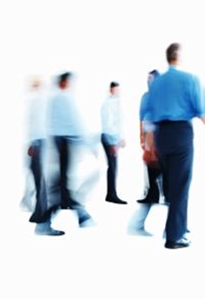 The track structure
Block
Organisation: Management, Change, and Consultancy
1
4
Leadership
Organisational Change and Consultancy
Data Analytics
5
Managers@Work
Elective
2
Organisational Learning
6
3
MSc Thesis Skill
Writing the Master’s Thesis
Completing the Master’s Thesis
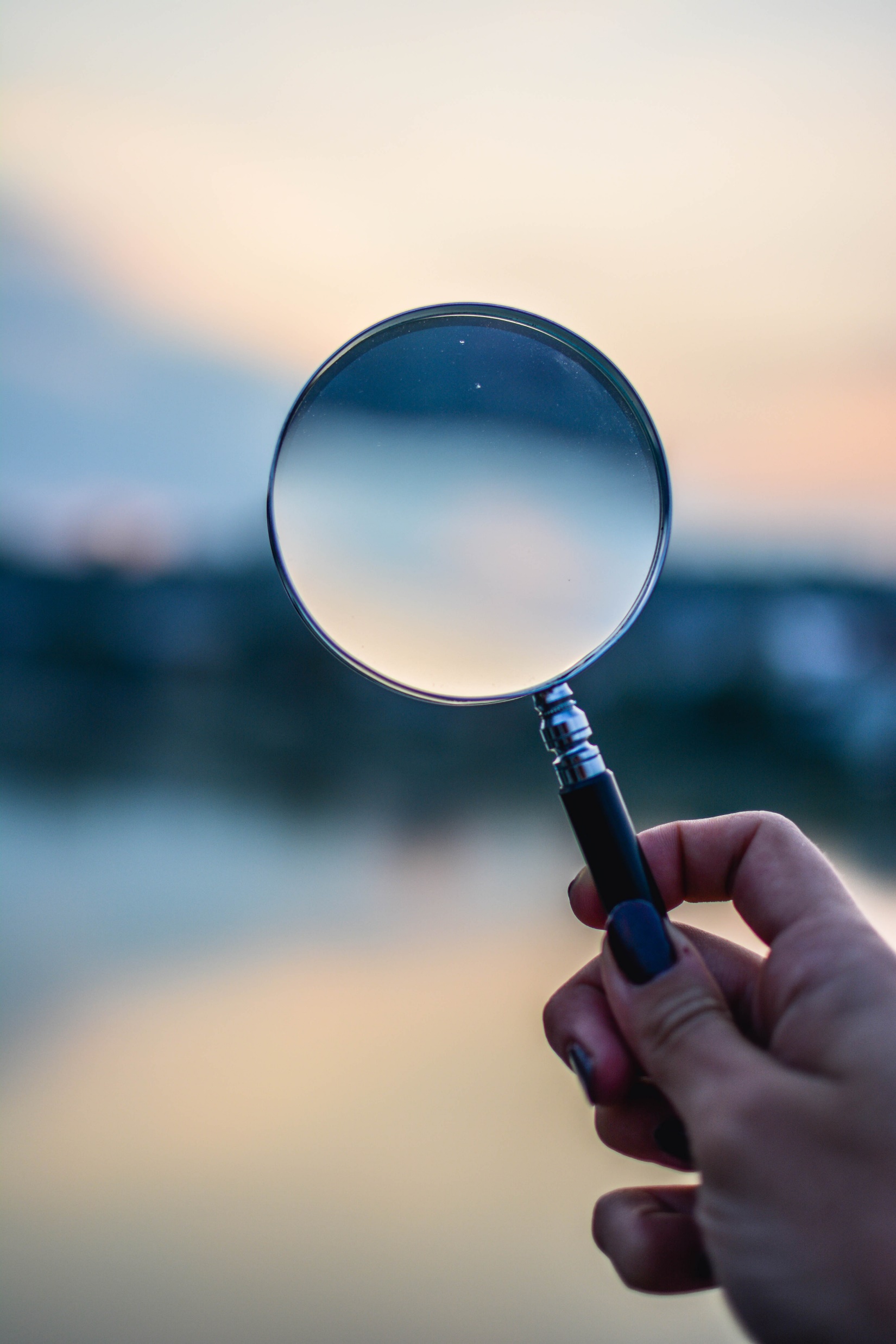 Data Analytics
Quantitative methods for problem-solving and research
Generate insights that improve management decision-making
R language for statistical analyses
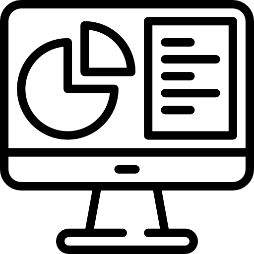 Elective
Choose your own course from a wide range of options
From another MSc IB Program
Or: Multidisciplinary Business Challenge 
Broaden your horizon and go the extra mile!
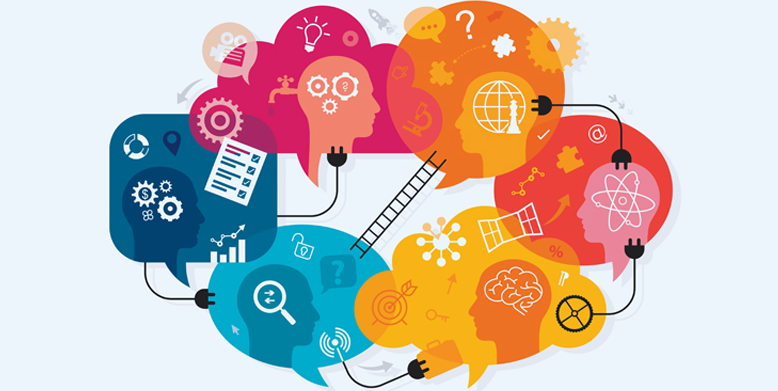 Careers of our alumni
MSc IB Organisation
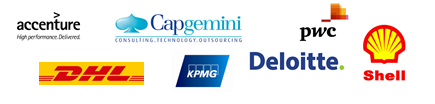 MSc graduates SBE  IB Organisation period 2004-2018
Questions?

Go to: www.maastrichtuniversity.nl/sbe


E-mail: h.guenther@maastrichtuniversity.nl

Or visit us at the information market in the Mensa